Jesus, Truly the Son of GodMatthew 14:22-33Pastor SamJanuary 28, 2023
Scripture Reading
Jesus, Truly the Son of God
Matthew 14:22-32
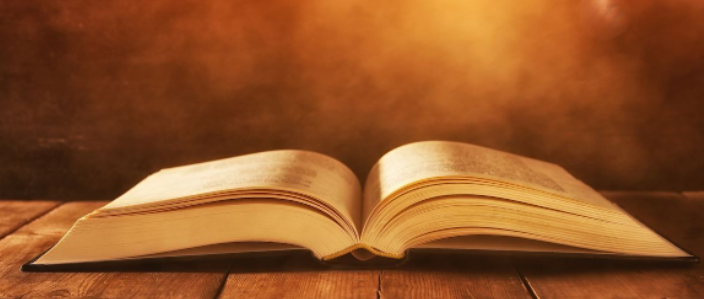 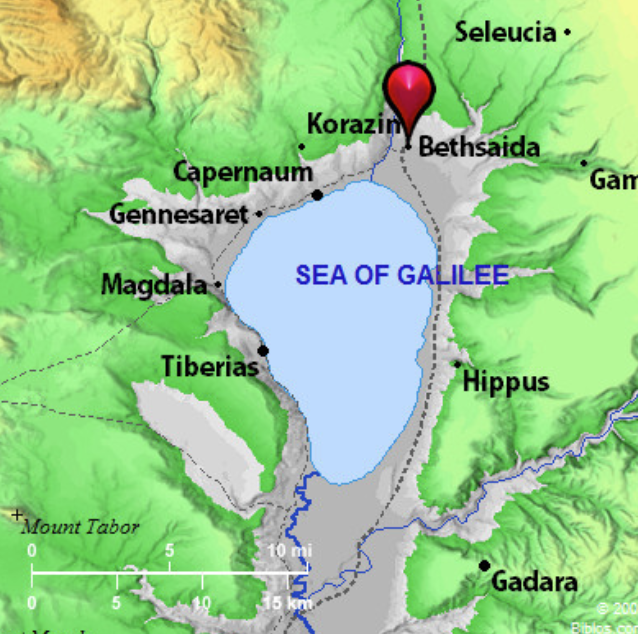 Jesus commands his disciples to go back to the other side…
<
Fulfillment of Psalm 107:25-30
For he commanded and raised the stormy wind, which lifted up the waves of the sea. 26 They mounted up to heaven; they went down to the depths; their courage melted away in their evil plight; 27 they reeled and staggered like drunken men and were at their wits' end.28 Then they cried to the Lord in their trouble, and he delivered them from their distress. 29 He made the storm be still, and the waves of the sea were hushed. 30 Then they were glad that the waters were quiet, and he brought them to their desired haven. 31 Let them thank the Lord for his steadfast love, for his wondrous works to the children of man!
Application
The Lord knows what is best for us.
He will send trials to: a) test our faith;    b) stretch us so that we might grow
In times of trial, we need to PRAY!
Over time, we must grow in our worship of King Jesus
To God be the glory!